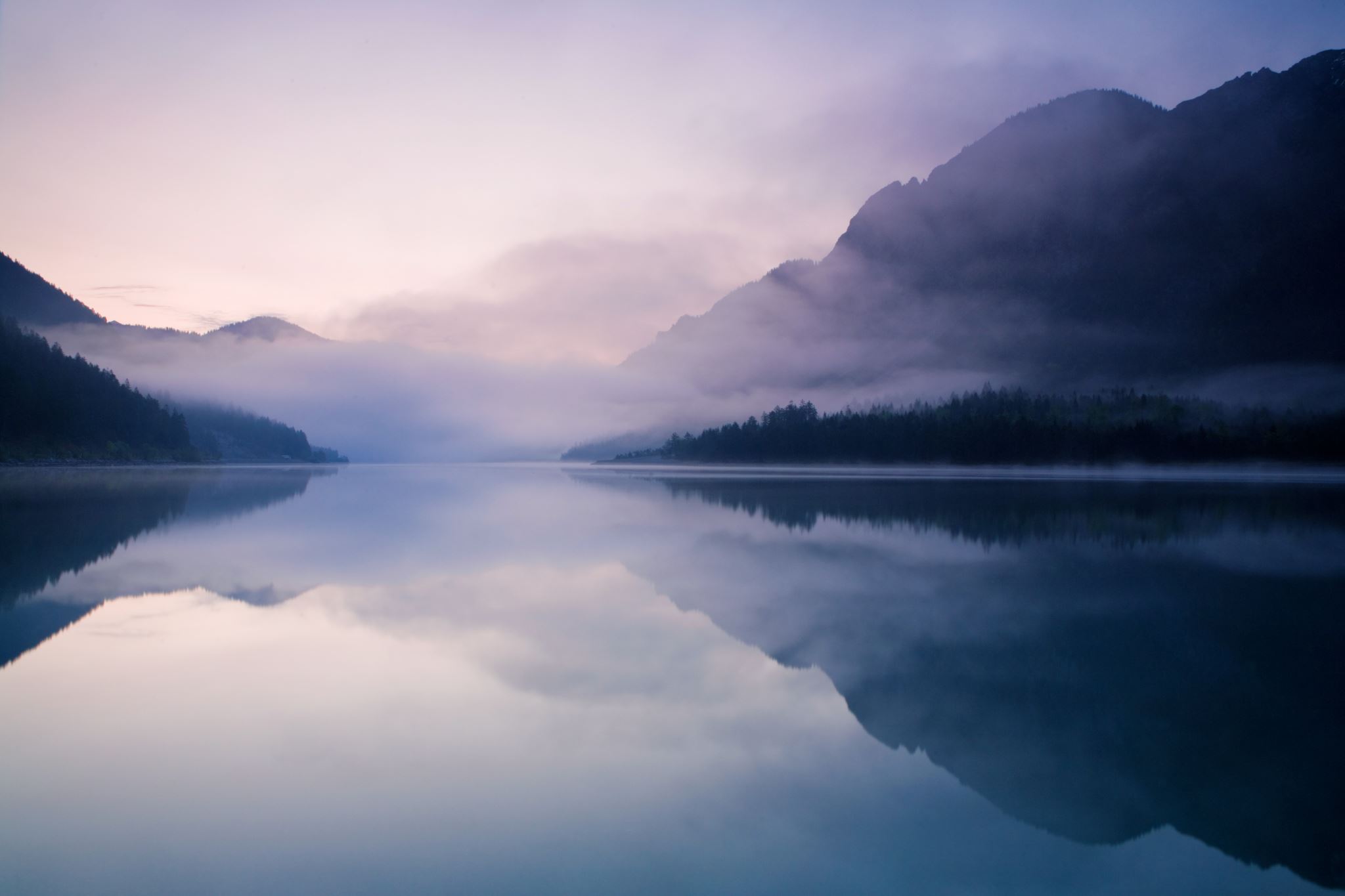 Mood Disorders
Module 4
Disclaimer
Learning Objectives
Describe how depressive disorders present. 
Describe how bipolar disorders present.
Describe the epidemiology of mood disorders. 
Describe comorbidity in relation to mood disorders. 
Describe the etiology of mood disorders. 
Describe treatment options for mood disorders.
2 Types of Mood Disorders
Depressive Disorders
Bipolar Disorders
Individuals will experience periods of mania/hypomania that alternate with periods of depression
Yearly prevalence rates reported between 0.6-0.8% in the US for both Bipolar I and II
No apparent differences in frequency between genders for Bipolar I
Bipolar II is more common in women (women comprise 80-90% of those with rapid-cycling episodes)
Those with Bipolar Disorder have an approximately 15 times greater risk of committing suicide with a prevalence rate of about 33%
Individuals will only experience symptoms of depression
Especially affects those aged 18 to 29 years
Women have about 1.5 to 3 times the risk of developing a depressive disorder, and they have a 21.3% lifetime prevalence
Suicide is more likely with males and those with a history of past attempts 
Includes
Major Depressive Disorder (if symptoms present for a 2-week period; prevalence of about 7% in the US)
Persistent Depressive Disorder (if symptoms present for most of 2 years; prevalence of about 0.5% in the US)
Symptoms of Depression
Symptoms of Bipolar Disorders
What is a manic episode?
Cyclothymic Disorder
Comorbidity
Depressive Disorders
Bipolar Disorders
High comorbidity rate with anxiety disorders, disruptive/impulse-control disorders (e.g., ADHD and Conduct Disorder), substance use disorders 
Bipolar II appears to have more comorbidities, with 60% of individuals meeting criteria for 3+ co-occurring mental disorders
Substantial pattern of comorbidity with substance use disorders 
Almost ¾ of patients with lifetime major depressive disorder also met criteria for another DSM disorder, usually…
Anxiety disorders
ADHD 
Substance abuse 
The onset of depression is a direct result to the onset of another disorder
Genetic Causes
Biochemical Causes
Endocrinal Causes
Neuroanatomical Causes
Cognitive Causes
Learned Helplessness
Coined by Martin Seligman when studying dogs
Occurs when someone learned at one point that they were unable to avoid a negative stimulus, and therefore learned that they were helpless when avoiding the stimulus in future situations 
Linked to humans via attributional styles 
Negative attributional style – focuses on the internal, stable, global influence of daily lives 
People with negative attributional styles are at risk of depression
Cognitive Causes, Continued
Maladaptive Attitudes
Negative attitudes about oneself, others, and the world
Present with those who have depressive disorders 
Inaccurate, often global 
Based on the cognitive triad – experiences, themselves, and futures
Cognitive Causes, Continued
Behavioral Causes
Sociocultural Causes
Family-Social Perspective 
Suggests that depression is related to the unavailability of social support 
E.g., separated and divorced individuals are three times more likely to experience depressive symptoms 
Depressive symptoms are positively related to increased interpersonal conflicts, reduced communication, and intimacy issues 
Can also be viewed the other way – stress and marital discord can lead to depression
Sociocultural Causes, Continued
Multi-Cultural Perspective
One’s cultural background may influence what symptoms of depression are presented 
E.g., those of non-Western nationalities often focus on the physical symptoms (i.e., tiredness, weakness, sleep issues) 
E.g., those of Latino and Mediterranean cultures experience issues with “nerves” and headaches
Sociocultural Causes, Continued
Gender Differences
Women are twice as likely to experience an episode of depression than men 
Artifact theory – suggests that the difference between genders is due to clinician or diagnostic systems being more sensitive to diagnosing women with depression than men 
Hormone theory – suggests that variations in hormone levels trigger depression in women more than men 
Life-stress theory – suggests that women are more likely to experience chronic stressors than men
Gender-roles theory – suggests that social and or psychological factors related to traditional gender roles also influence the rate of depression in women 
Rumination theory – suggests that women are more likely than men to ruminate, or intently focus, on their depressive symptoms
Psychopharmacological Treatments for Depressive Disorders
Cognitive Behavioral Therapy (CBT)
Behavioral Activation (BA)
Interpersonal Therapy (IPT)
Multimodal Treatment
Bipolar Disorder Treatments
Outcome of Treatment